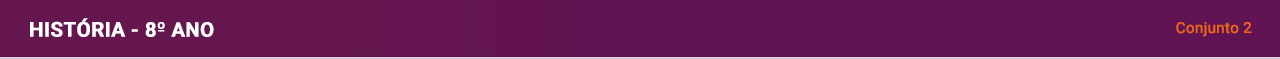 Apresentação 7Brasil: Segundo Reinado, construção da identidade nacional
O Brasil do Segundo Reinado: política e economia 
A Lei de Terras e seus desdobramentos na política do Segundo Reinado 
Territórios e fronteiras: a Guerra do Paraguai
O café
Modernização e suas contradições
Fronteiras em disputa
O Exército brasileiro
A crise do Império
A produção do imaginário nacional brasileiro: cultura popular, representações visuais, letras e o Romantismo no Brasil
1
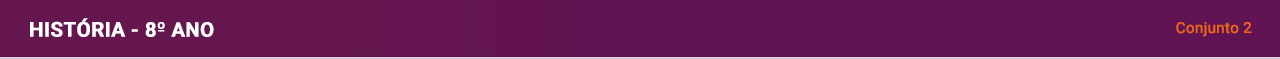 O Segundo Reinado
2
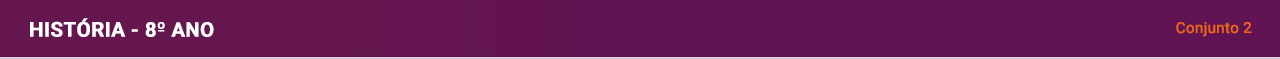 O café
Principal produto cultivado no Brasil durante o Segundo Reinado. 
Além do café, produziam-se cana-de-açúcar, algodão, tabaco etc. 
Boa parte da produção cafeeira era exportada.
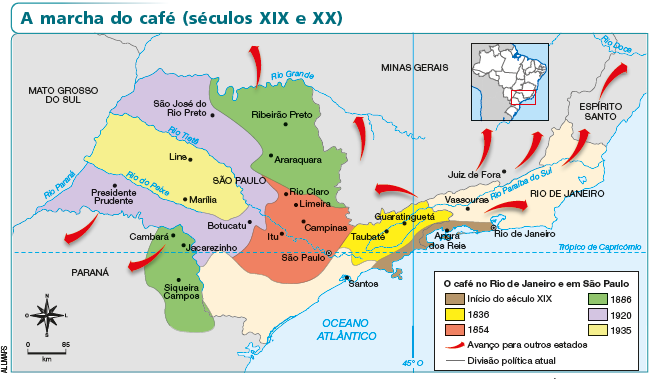 Fonte: ARRUDA, José Jobson de A. Atlas histórico básico. São Paulo: Ática, 1999. p. 43.
3
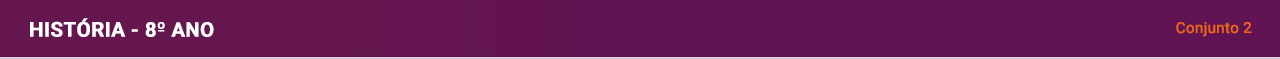 Modernização e suas contradições
4
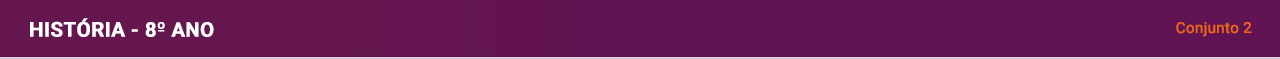 Guerra do Paraguai
5
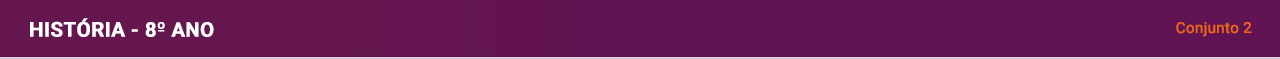 O Exército brasileiro
6
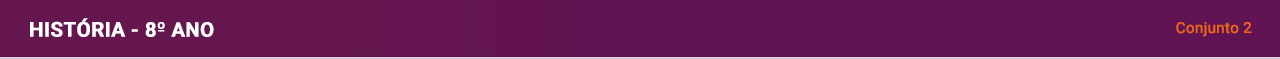 Lei de Terra e Imigração
7
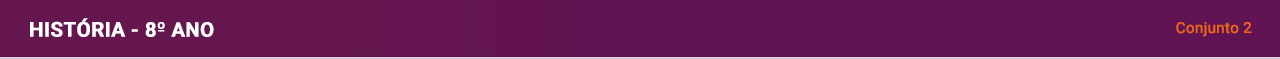 O imaginário nacional
8
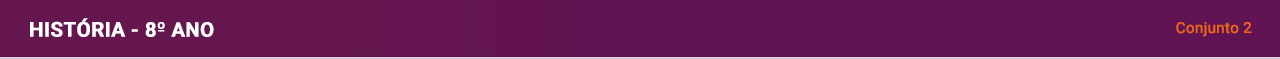 A crise no Império
9
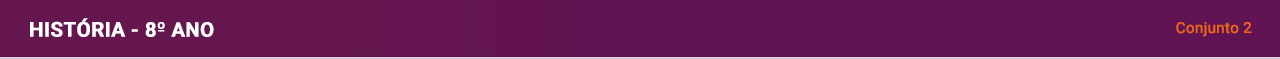 10